"Scientific mediation" Session
International Symposium of LabEx DRIIHM
 Inter-Disciplinary Research Facility on Human-Environment Interactions - ANR-11-LABX-0010
June 20th-22th, 2022 – Nantes (France)
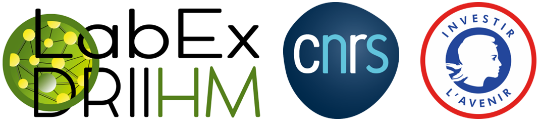